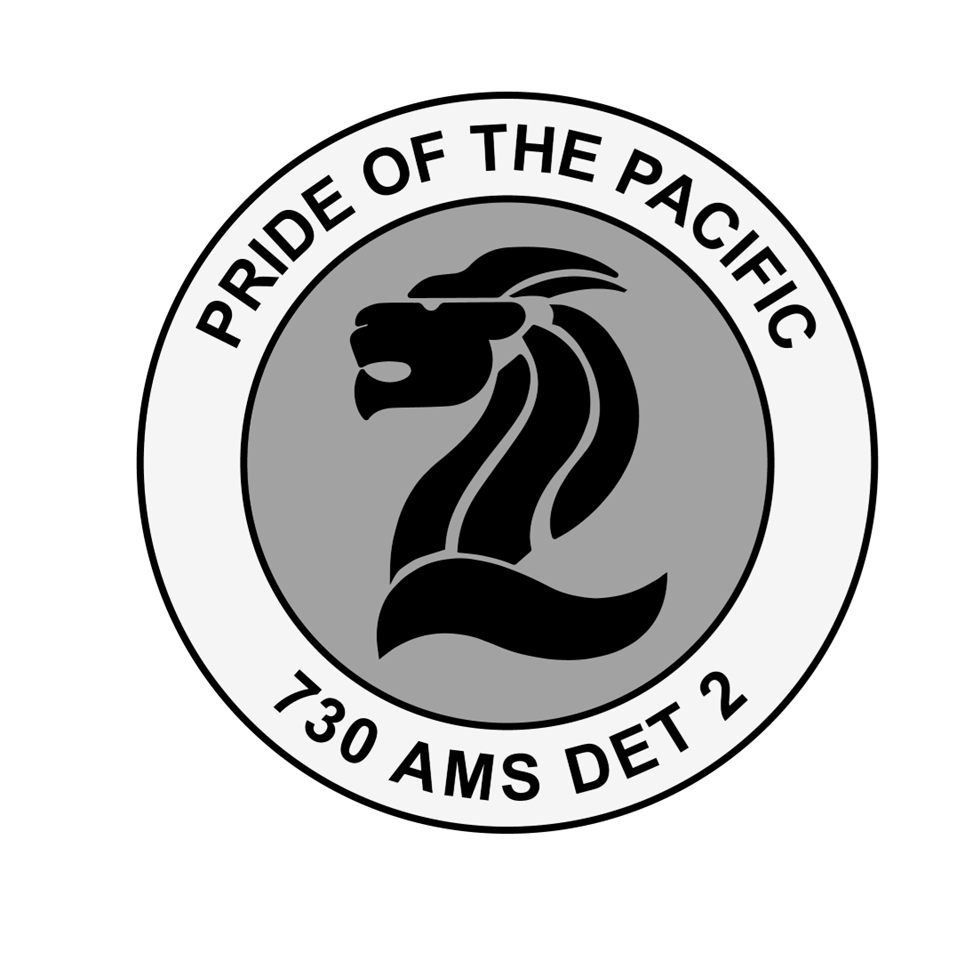 MONTHLY PATRIOT EXPRESS (PE) SCHEDULE
Paya Lebar Passenger Terminal1-31 Mar 2025
ALL FLIGHTS ARE SUBJECT TO CHANGE WITHOUT NOTICE
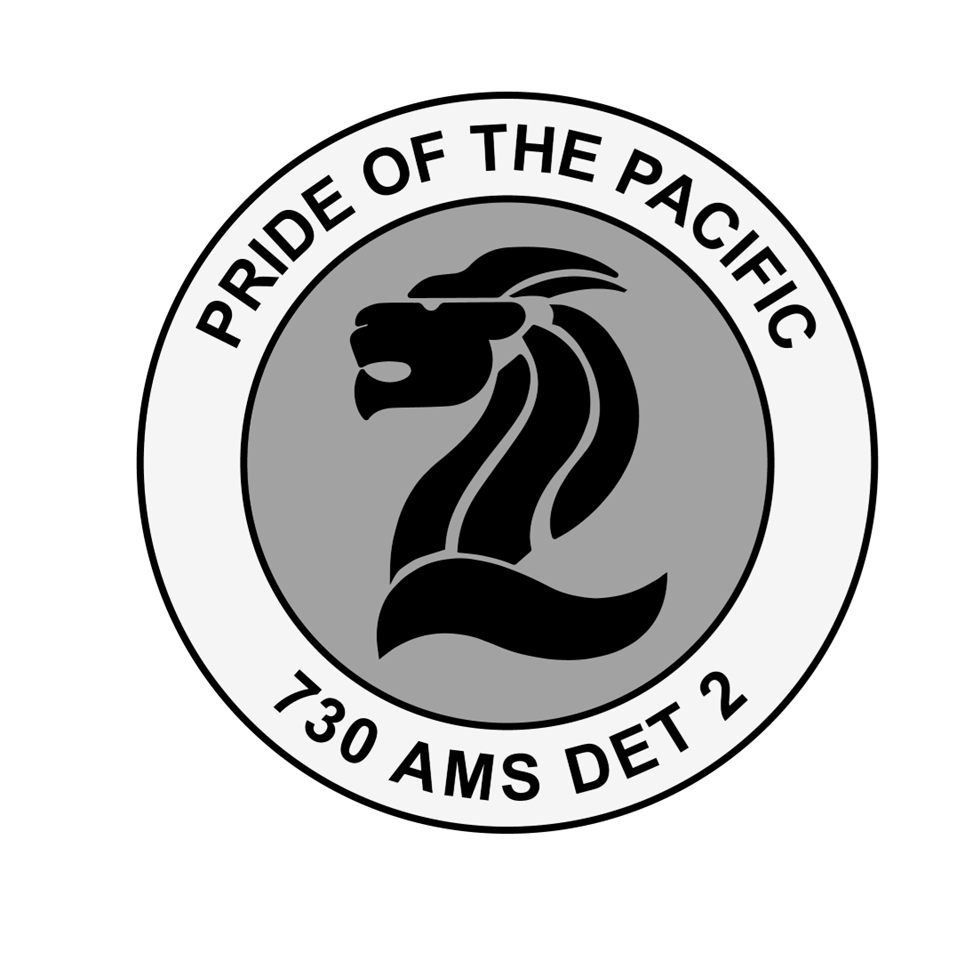 MONTHLY PATRIOT EXPRESS (PE) SCHEDULE
Paya Lebar Passenger Terminal1-30 Apr 2025
ALL FLIGHTS ARE SUBJECT TO CHANGE WITHOUT NOTICE